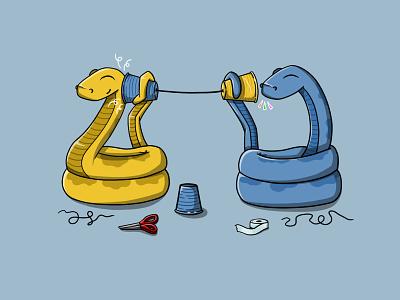 Intro to Python
(speedrunning COMP 110 🏃‍♀️🏃‍♀️🏃‍♂️🏃‍♂️💨)
QFA 2024
About Me (in case u forgot):
Name: Aaron
Major: Computer Science
Experience/Qualifications:
blah blah blah
trust me bro
Quick survey:
Who has python experience?
0-3 months (i.e. 1 semester class)?
4-6 months?
7+ months? (this lesson will be very boring)
Brain Teaser Time:
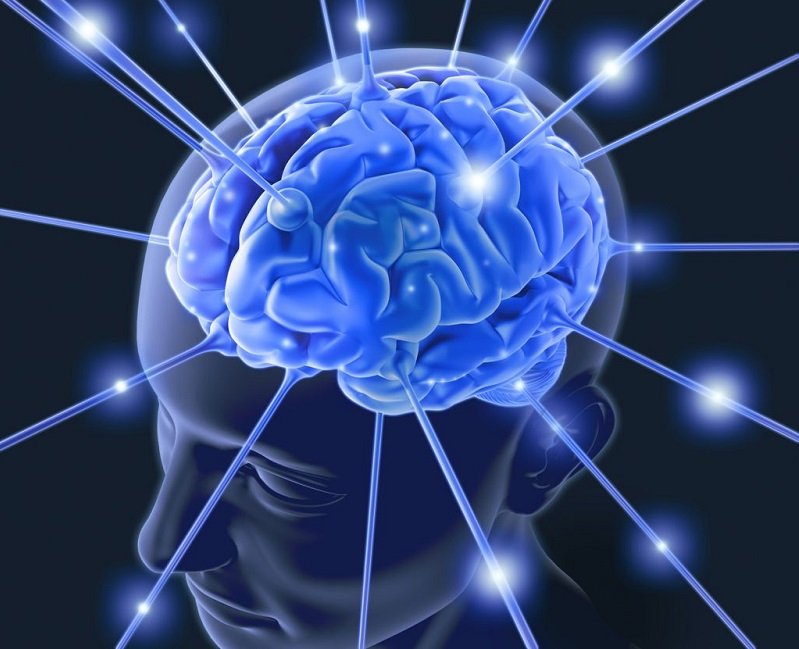 Brain Teaser Time:
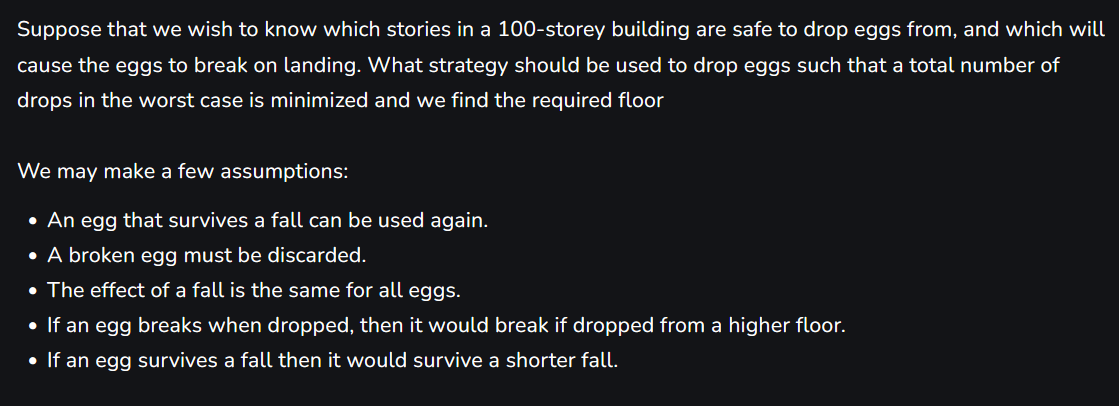 setting up snek (s.u.s. for short)
(I know that meme died 4 years 5 years ago please laugh anyway)
Step 1: Download Python
Download Python from here:
www.python.org
Technically now you can program using python! (if you enjoy suffering)
(alternatively you could use google colab instead)
Step 2: Download a Source Code Editor
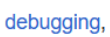 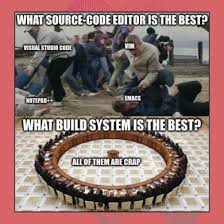 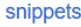 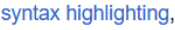 Download from this link:
https://code.visualstudio.com/
Why is Visual Studio Code/VSCode good?
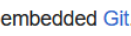 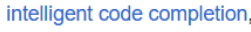 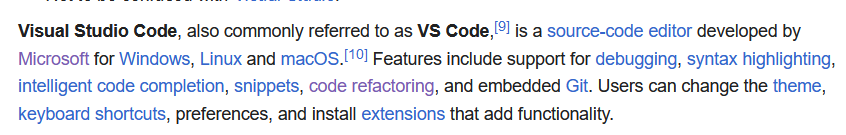 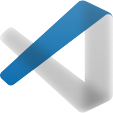 Baby’s first program:Hello World
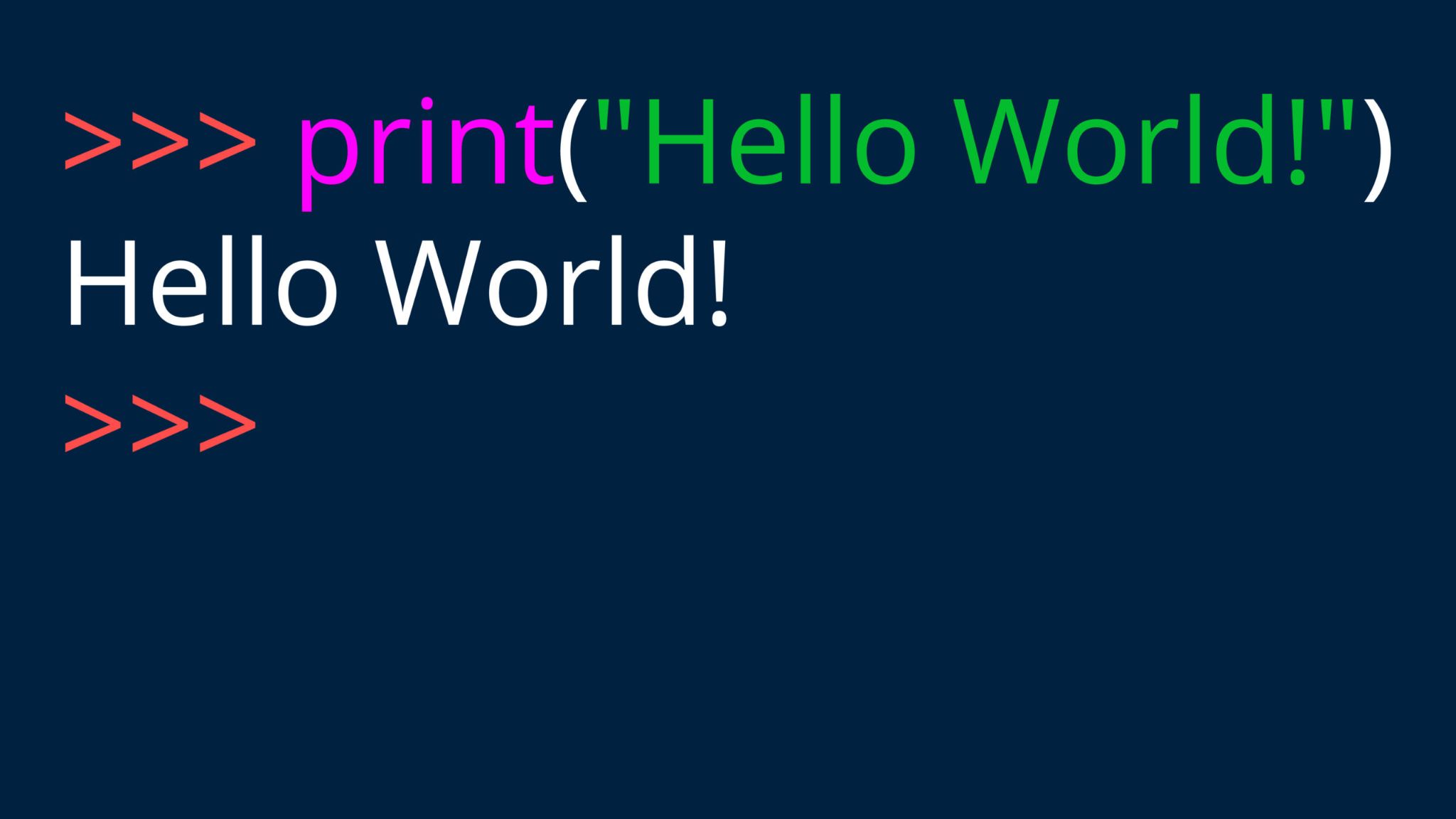 No, seriously, that’s it.
Thank you for attending!
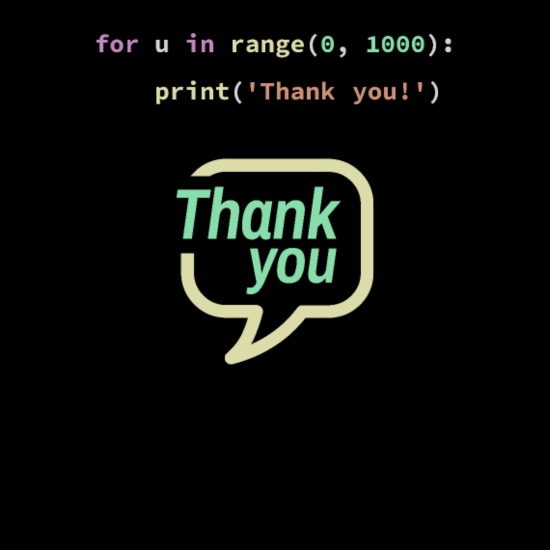 Attendance for Points:
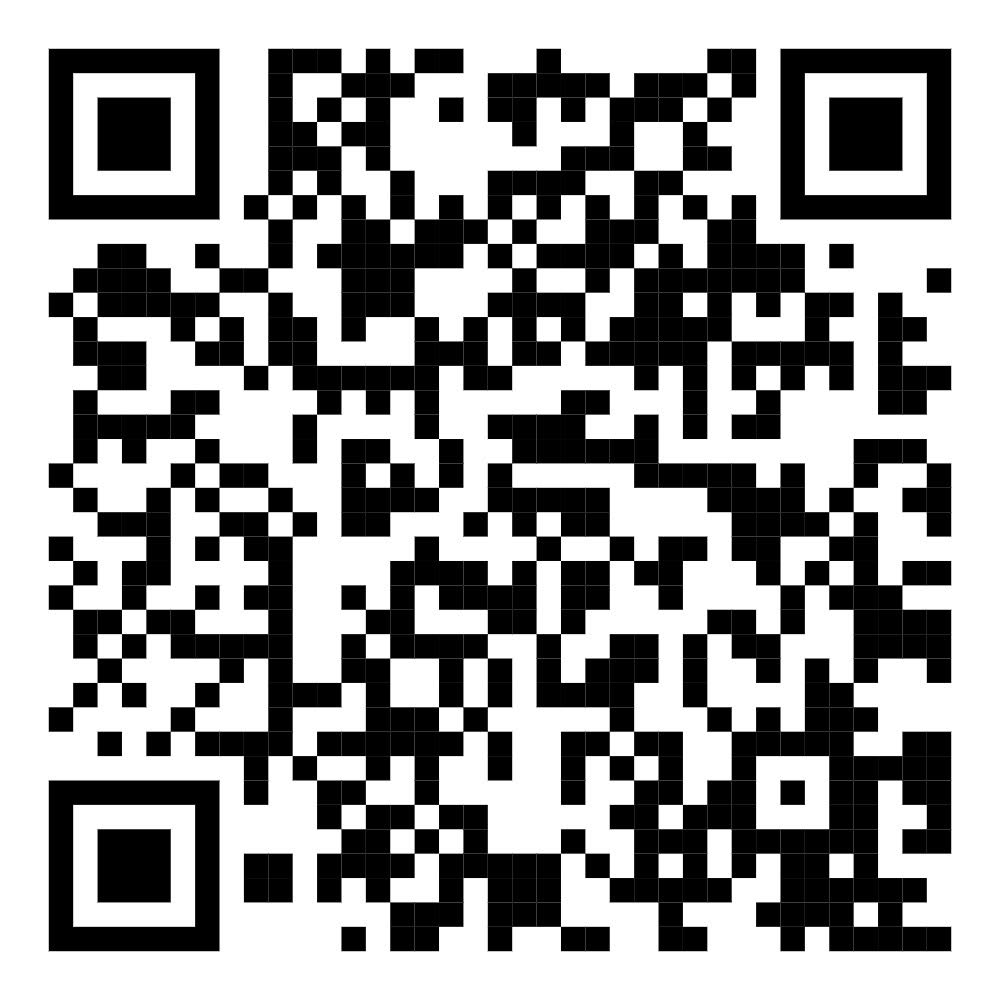